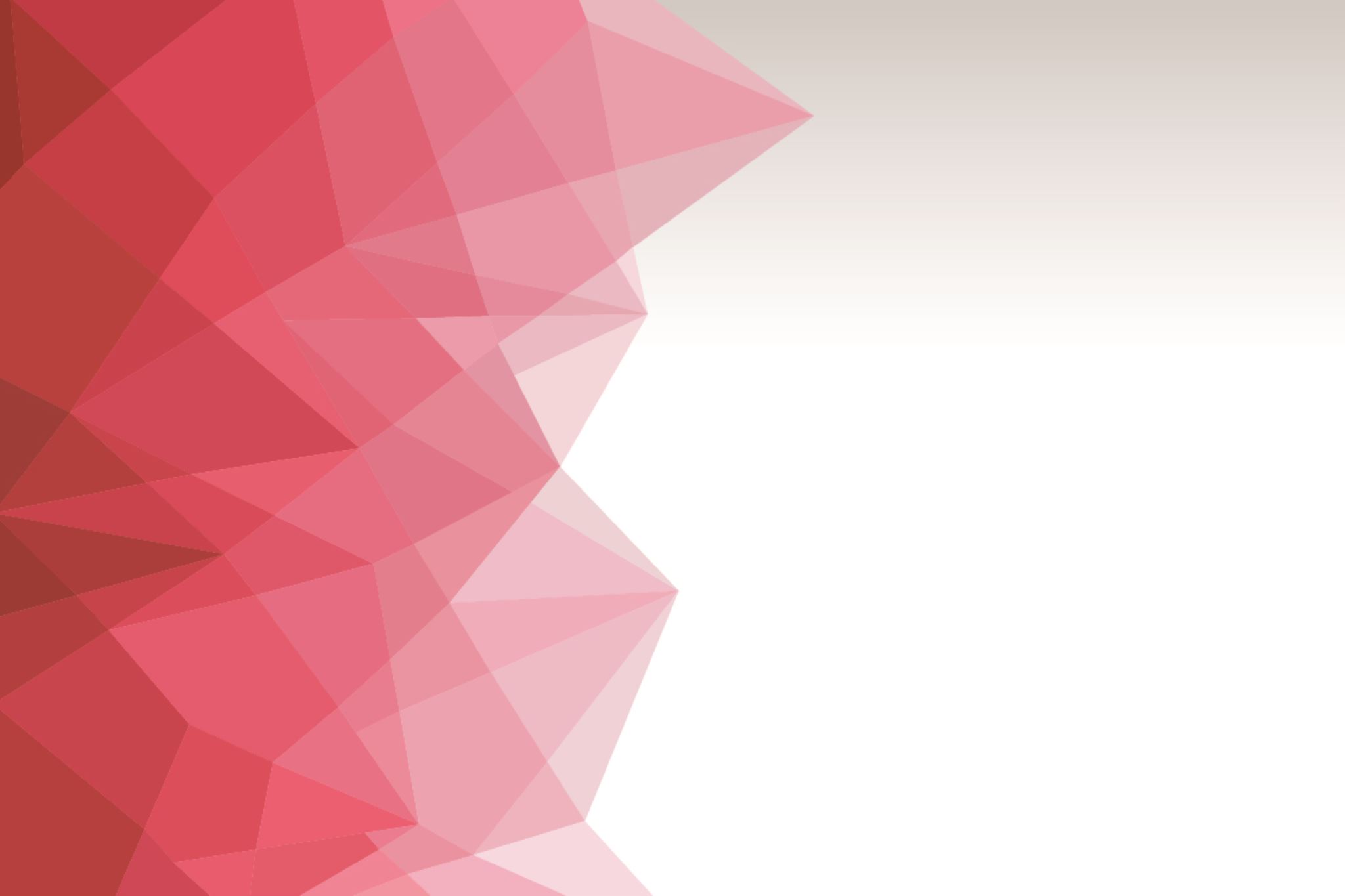 NOVEDADES TÉCNICAS
17 de Diciembre de 2020 
(16.00 a 18.00 horas)
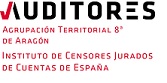